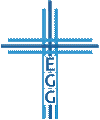 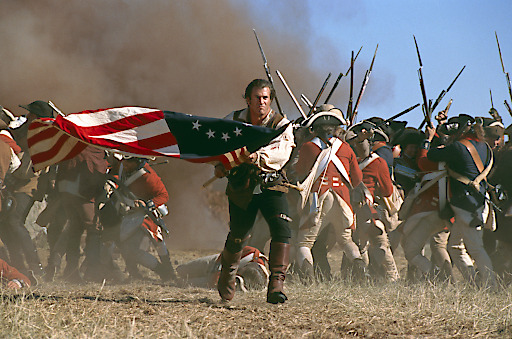 Der Patriot (2000)
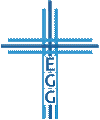 ots.at
Strategien gegen den persönlichen Widerstand am Werk des Herrn
Nehemia 6,1-14
Sei fleißig gegen Ablenkung (Verse 1-4)
Rede Wahrheit gegen Rufmord (Verse 5-9)
Bleibe gottesfürchtig gegen Versuchung (Verse 10-14)
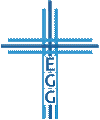 1. Sei fleißig gegen Ablenkung
Mauer wird gebaut (Kap. 3)  Mauer ist halb hoch (3,38)  Mauer ist fertig ohne Tore (6,1)
Stadt in Trümmern
(Kap. 1-2)
Mauer ist fertig mit Torflügel (6,15; 7,1)
52 Tage
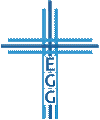 Strategien gegen den persönlichen Widerstand am Werk des Herrn
1. Sei fleißig gegen Ablenkung
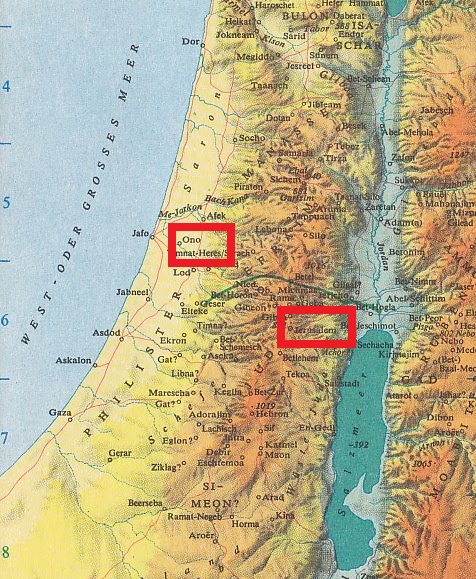 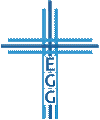 Strategien gegen den persönlichen Widerstand am Werk des Herrn
1. Sei fleißig gegen Ablenkung
„der vorsteht, mit Fleiß“ (Römer 12,8)
 Biblische Selbstbeherrschung / Disziplin und tugendhafter Fleiß sind Gott-bezogen!
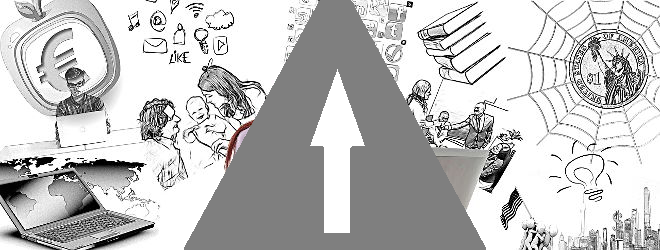 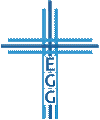 Strategien gegen den persönlichen Widerstand am Werk des Herrn
2. Rede Wahrheit gegen Rufmord
Ein offener Brief, um Nehemia zu schaden:
Zwei vermeintliche Zeugen (Vers 6a)
Zwei erlogene Anklagen (Verse 6b-7)
Eine gravierende Folge (Vers 7b)
Ein fataler Aufruf (Vers 7c)
 Rede mit reinem Gewissen die Wahrheit – gegen Gerüchte, Lästereien, Lügen, etc.!
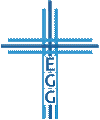 Strategien gegen den persönlichen Widerstand am Werk des Herrn
3. Bleibe gottesfürchtig gegen Versuchung
Nehemia kennt Gottes Wort (Vers 11; vgl. Nehemia 1,8-9; 10,31ff)
 Lass das Wort des Christus reichlich in die wohnen (Kolosser 3,16)
 Dein Leben wird von Sünde weg auf Christus zeigen, wenn du vom Wort getränkt bist.
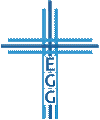 Strategien gegen den persönlichen Widerstand am Werk des Herrn
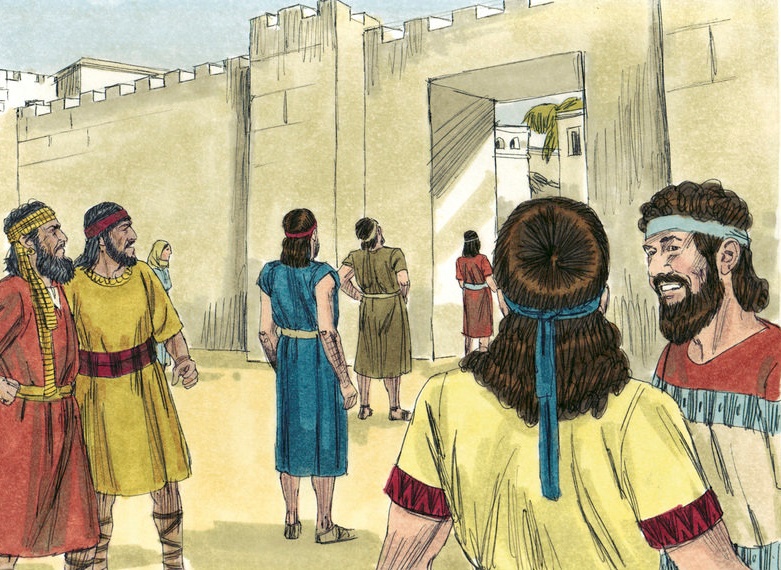 Gott führt sein Werk zu seinem Ziel (Psalm 109,27; 147,2; 127,1; Römer 11,36; Epheser 2,10; Philipper 1,6)
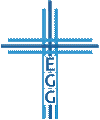 Strategien gegen den persönlichen Widerstand am Werk des Herrn
Strategien gegen den persönlichen Widerstand am Werk des Herrn
Nehemia 6,1-14
Sei fleißig gegen Ablenkung (Verse 1-4)
Rede Wahrheit gegen Rufmord (Verse 5-9)
Bleibe gottesfürchtig gegen Versuchung (Verse 10-14)
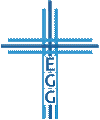